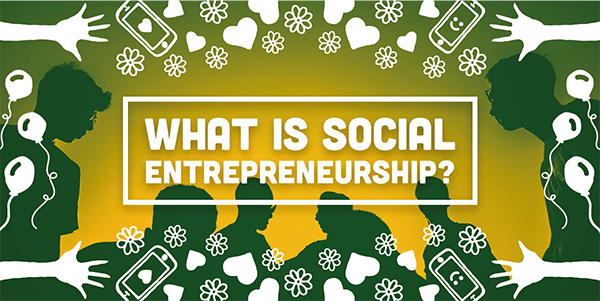 Objectives
The importance of social entrepreneurship approaches for human development:
the work of microfinance organizations and their networks
alternative trading networks such as “Fairtrade”
TNC corporate social responsibility frameworks and global agreements
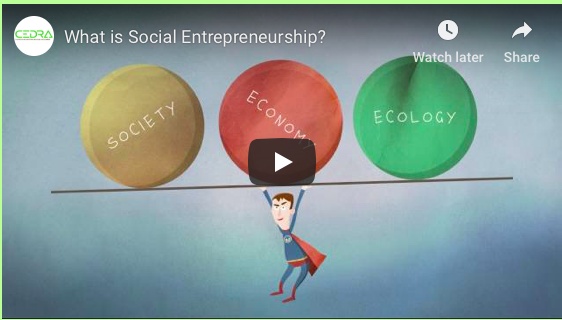 Social entrepreneurship definition:
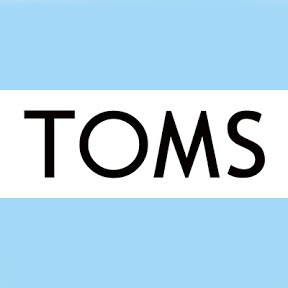 Example:
Social entrepreneurs are entrepreneurs who use market-based ideas and practices to create “social value,” the enhanced well-being of individuals, communities, and the environment. Unlike ordinary business entrepreneurs who base their decisions solely on financial returns, social entrepreneurs incorporate the objective of creating social value into their founding business models.
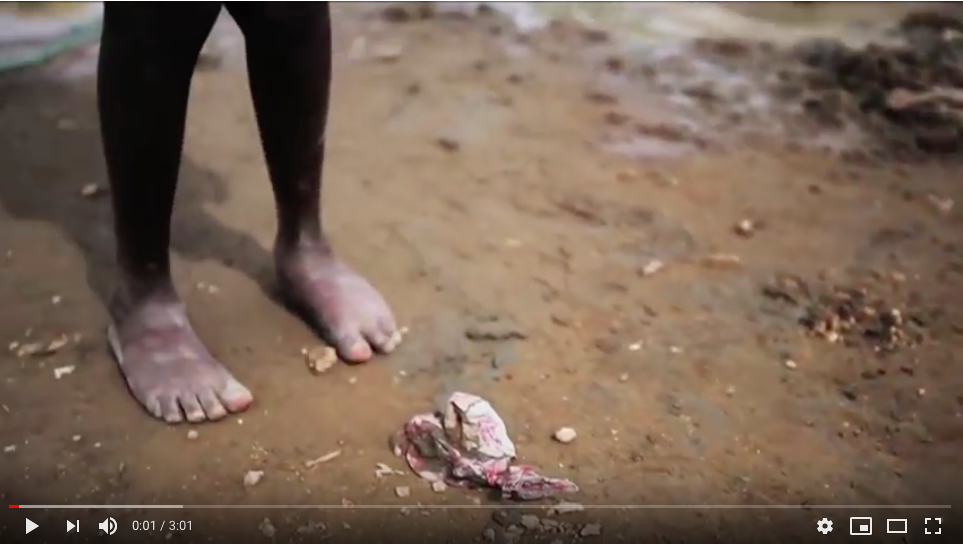 Corporate Social Responsibility
Definition: Recognizing that companies should behave in moral and ethical ways towards people and places as part of their business model.
An example of why this is needed: The Rana Plaza Factory Disaster
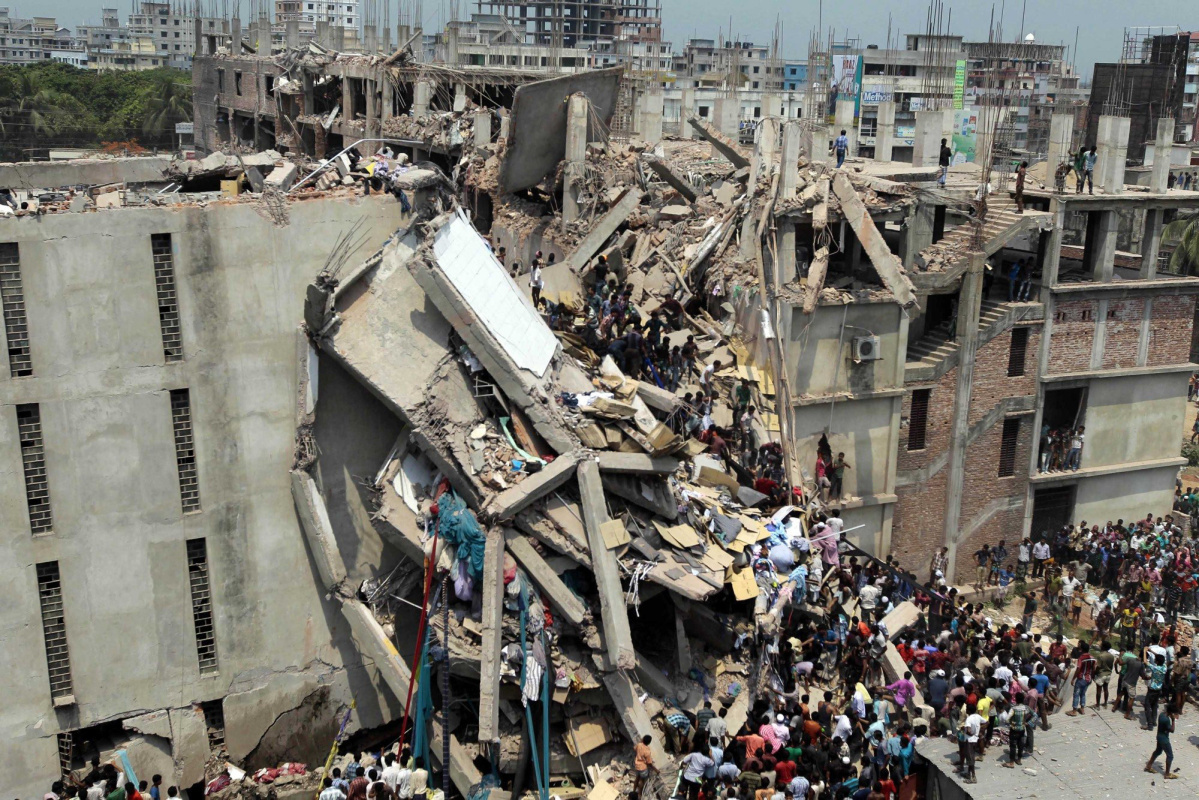 Why is CSR needed? The Rana Plaza disaster
https://www.youtube.com/watch?v=9Fkhzdc4ybw

https://www.newsweek.com/world-environment-day-how-rana-plaza-disaster-changed-fashion-forever-957141

https://www.theguardian.com/global-development/2018/apr/24/bangladeshi-police-target-garment-workers-union-rana-plaza-five-years-on

https://www.nytimes.com/2018/04/24/style/survivors-of-rana-plaza-disaster.html

http://www.bbc.com/news/world-asia-22476774
What was the Rana Plaza disaster?
Why did it happen?
How have firms tried to improve CSR since this- has the CSR been implemented effectively?
Corporate responsibility examples
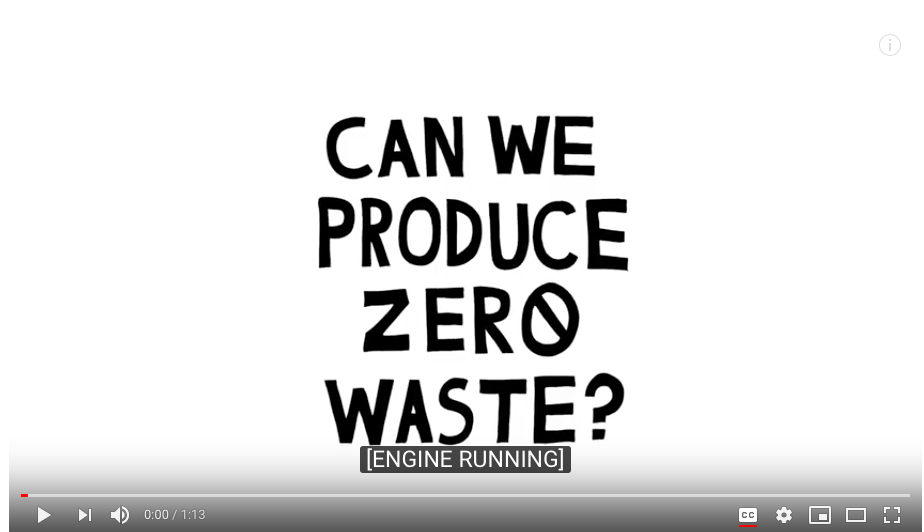 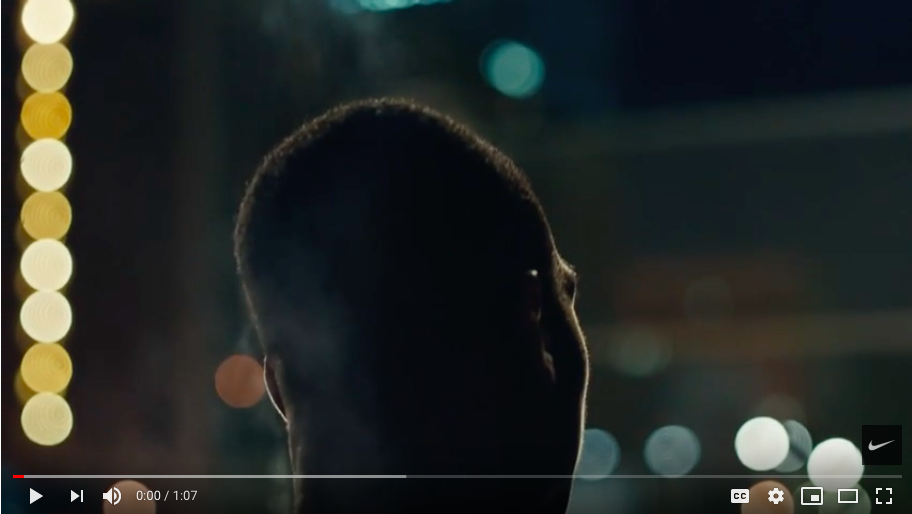 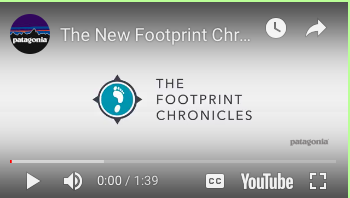 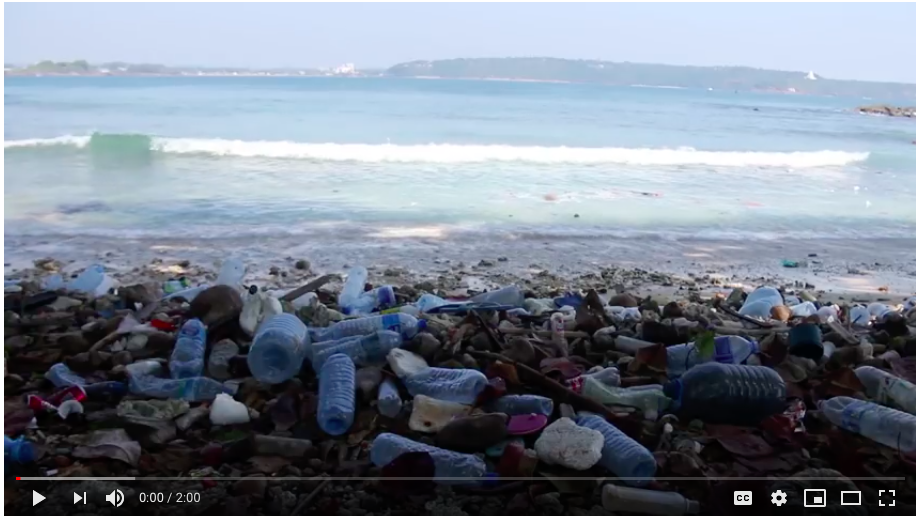 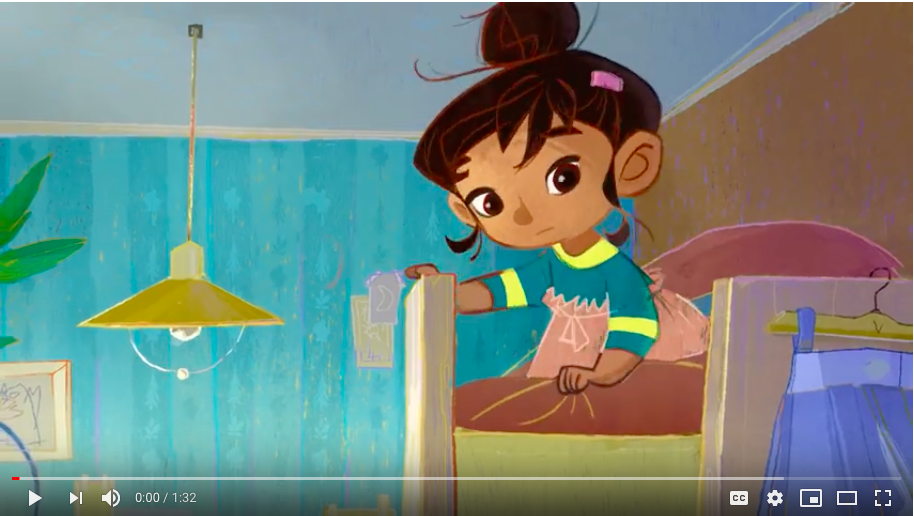 Key questions corporate social responsibility
What is it?
 How is it an important approach for closing the development gap?
What are the drawbacks?

Resources:
 Study guide p50-52
IB textbook p580-581
Solution: Fair trade fashion- People Tree
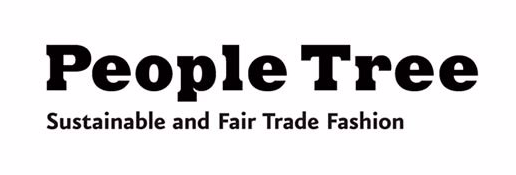 https://www.peopletree.co.uk
Guardian: Emma Watson launches ethical fashion range with People Tree
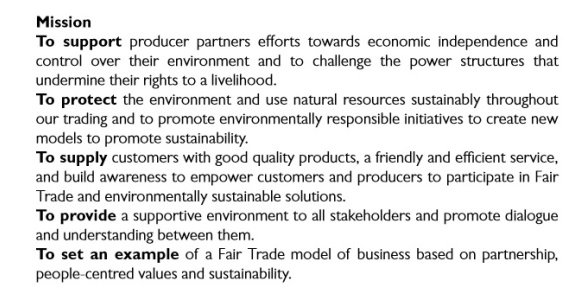 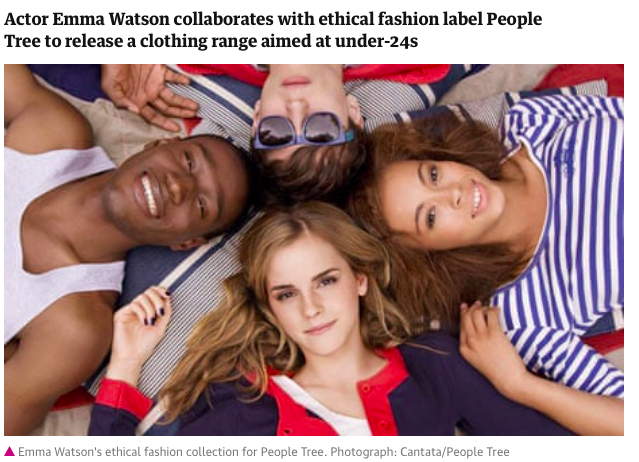 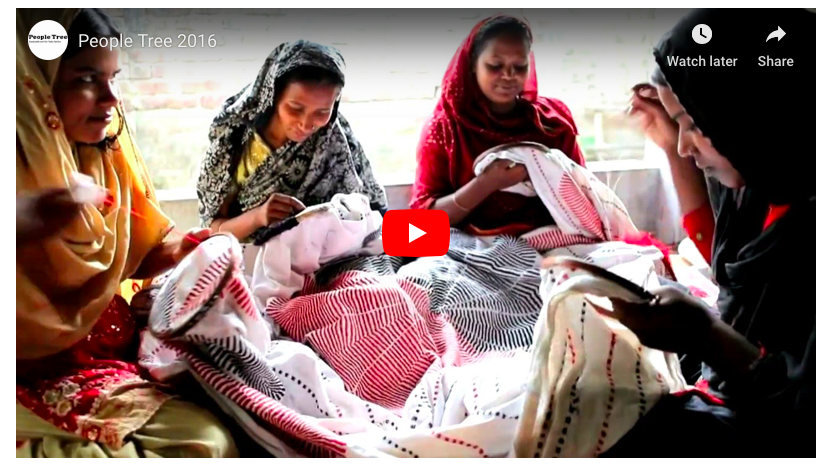 Fairtrade ‘not benefitting the poor’
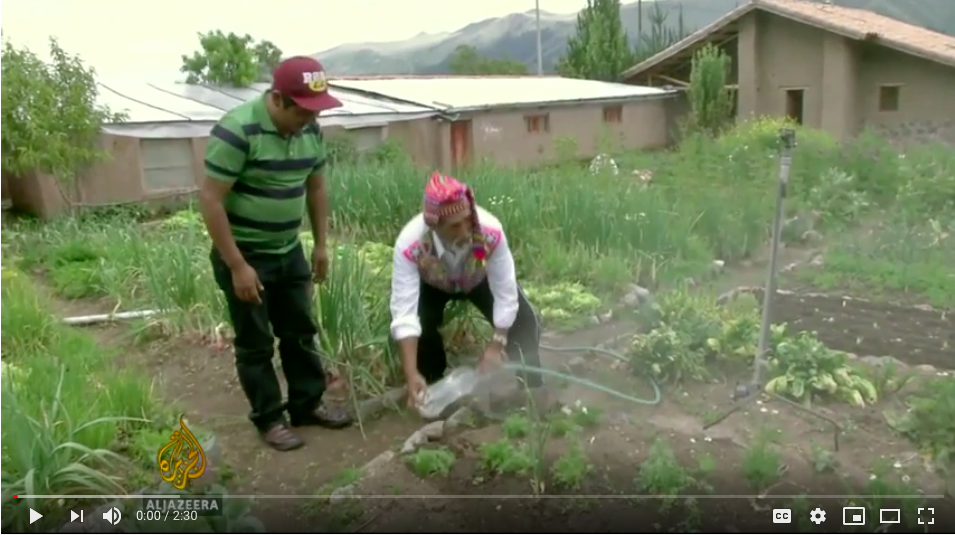 Fairtrade key questions
What is fairtrade?
How is fairtrade an example of an alternative trading network?
How does fairtrade bring benefits to marginalized people?
What are the drawbacks of fairtrade?

Resources:
Study guide p49-50
IB Textbook p579-580
Exam question
“All forms of social entrepreneurship are well meaning but flawed.” Discuss this statement [16]